EN.580.428 Genomic Data VisualizationLesson 5Non-linear Dimensionality Reduction: T-distributed Stochastic Neighbor Embedding
Prof. Jean Fan
Quiz review
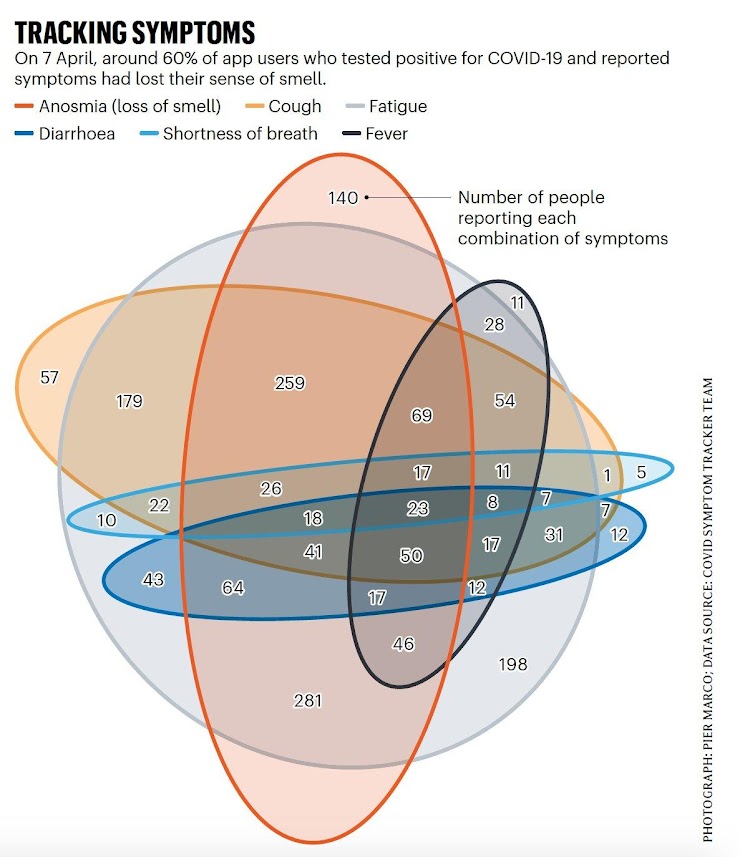 Even though there are lines,
is the data really being encoded by lines?
Size or position?
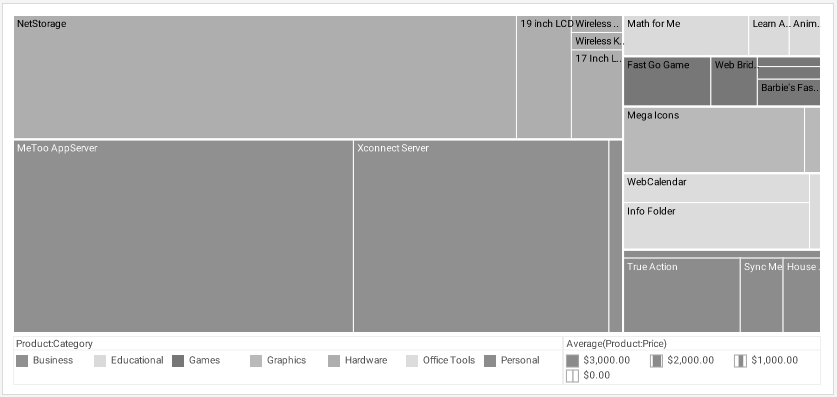 Position
Change position, change data
Change size, can keep data same
Multiplexed smFISH
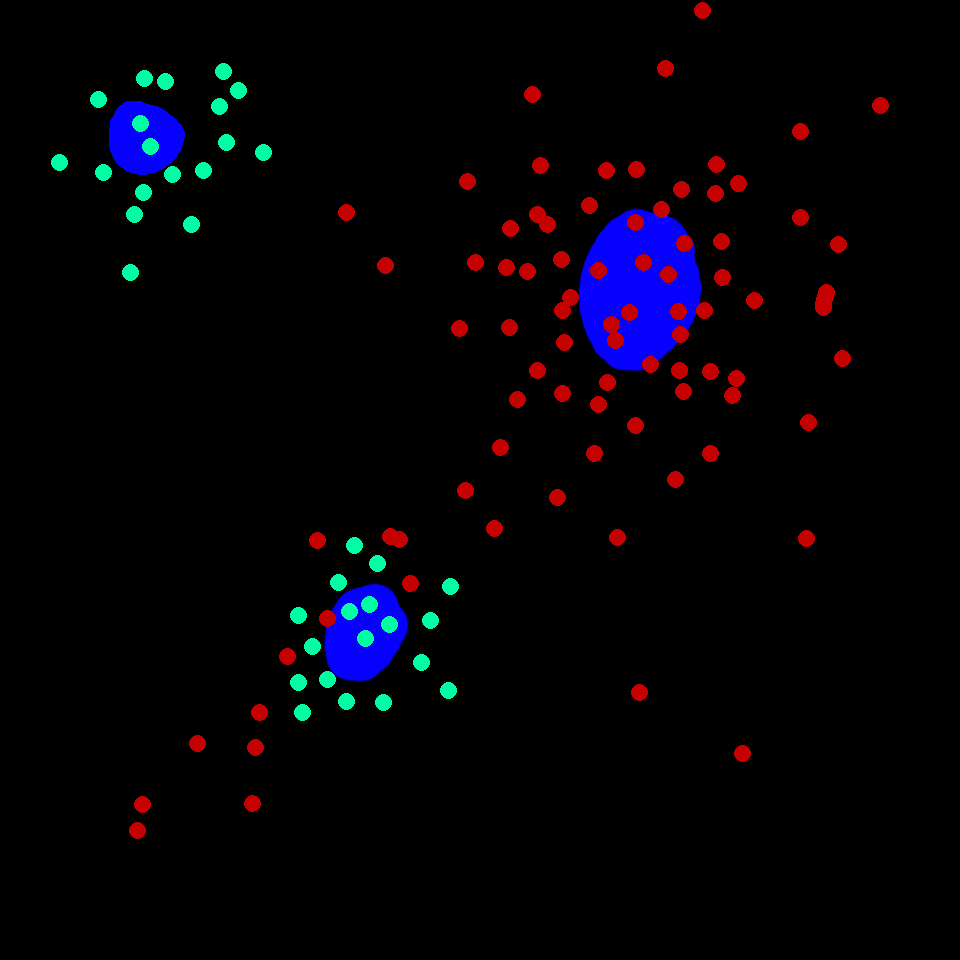 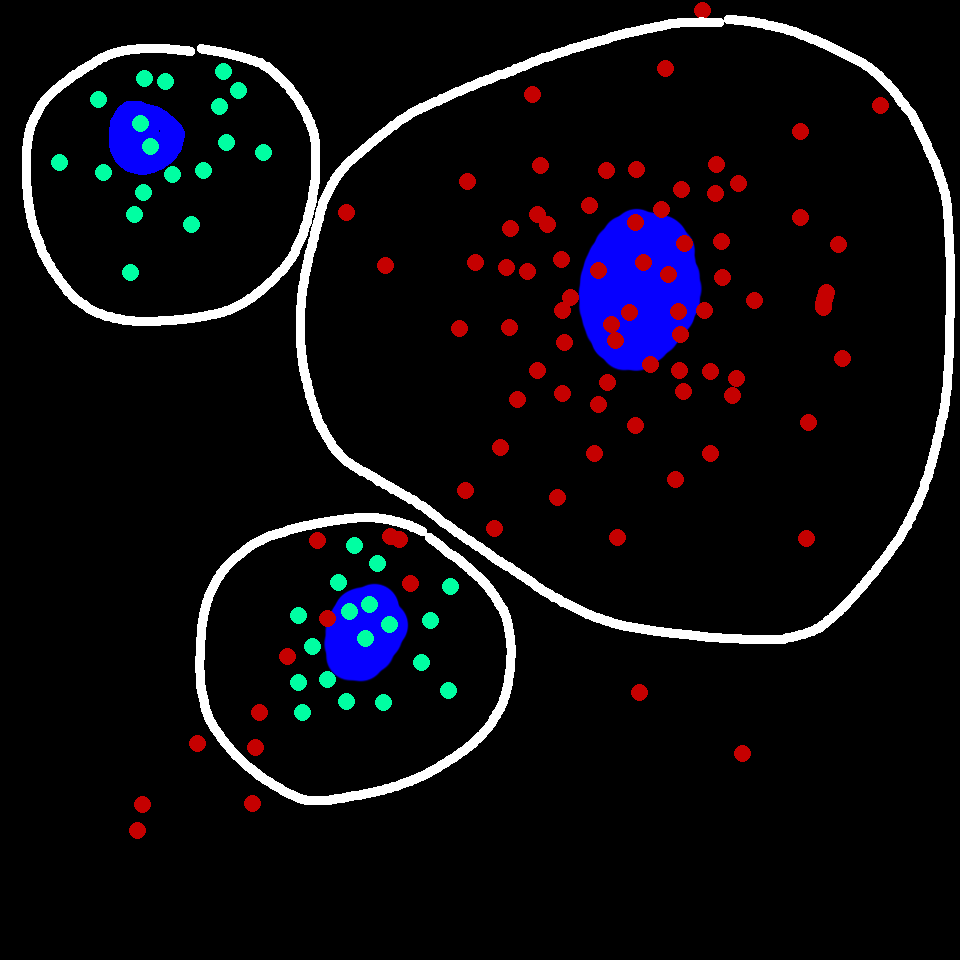 Spot-based capture + sequencing
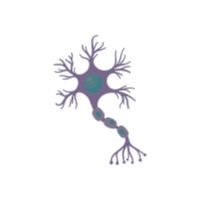 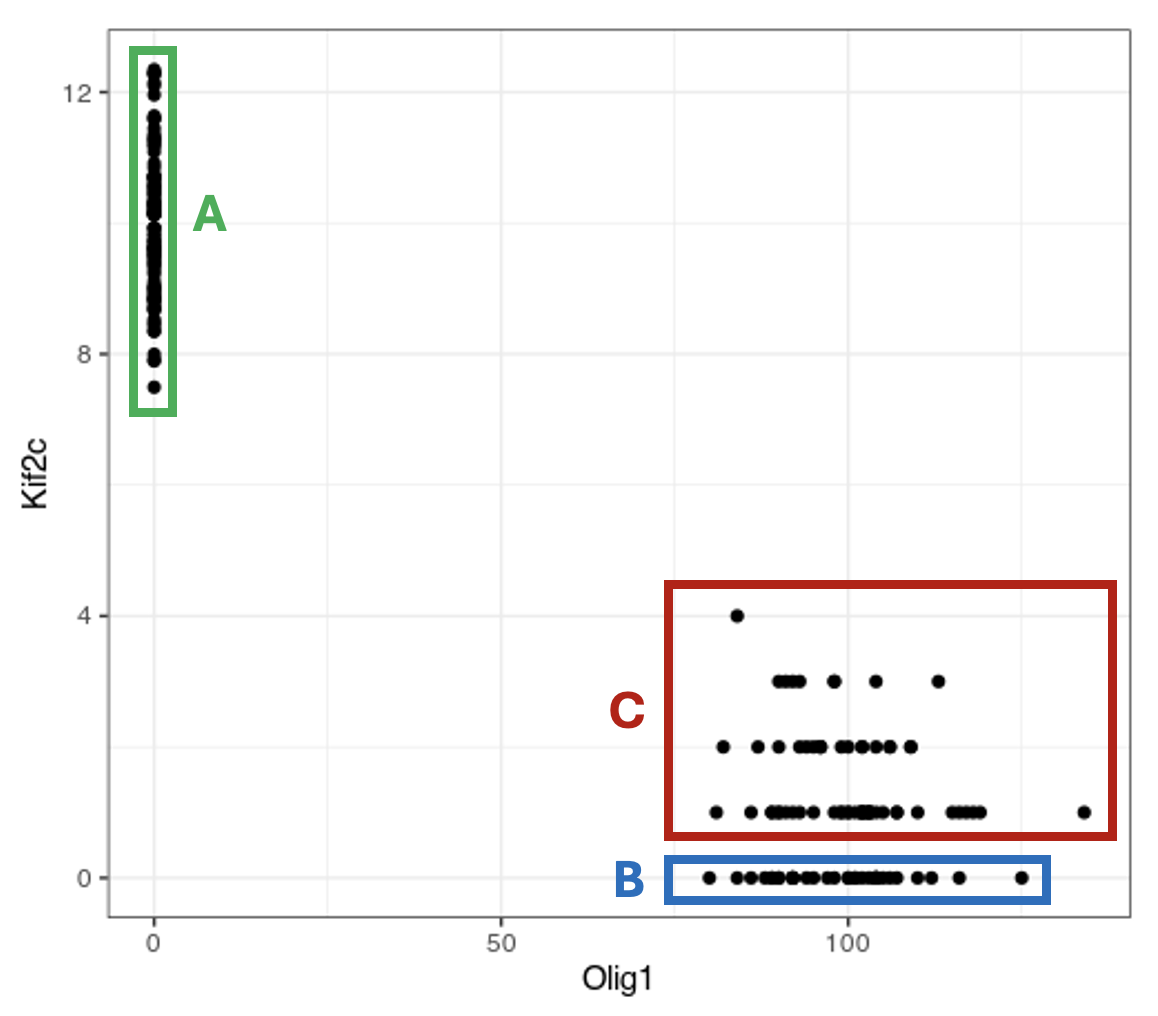 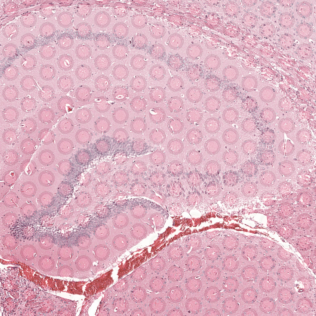 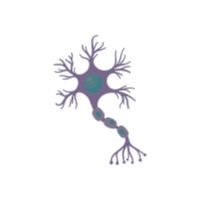 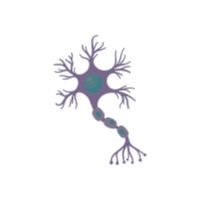 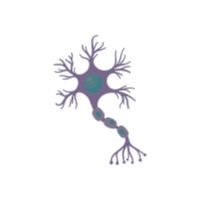 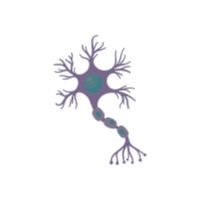 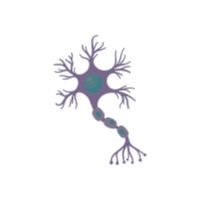 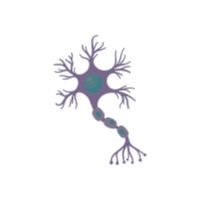 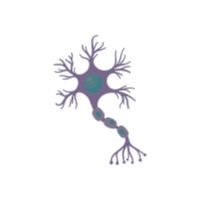 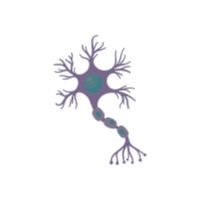 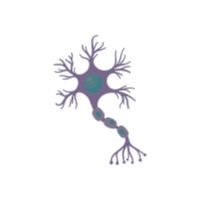 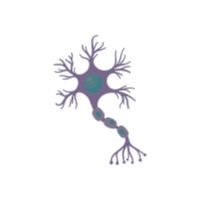 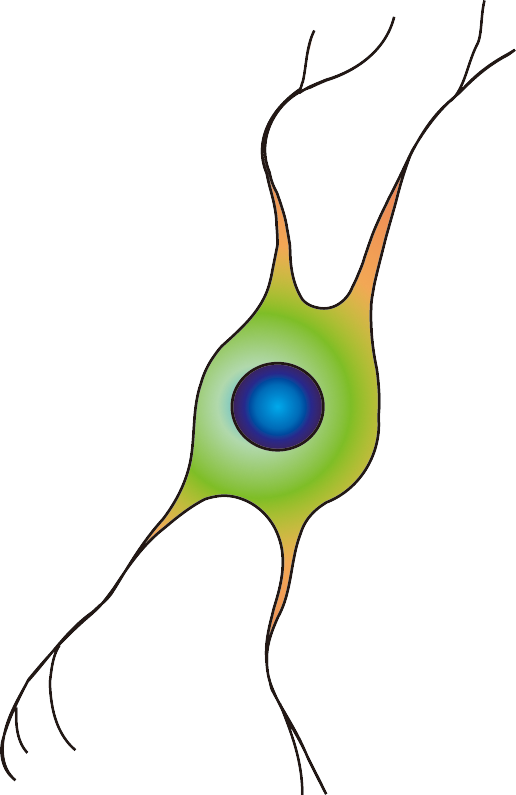 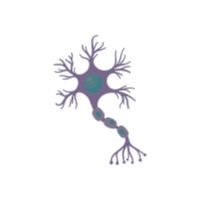 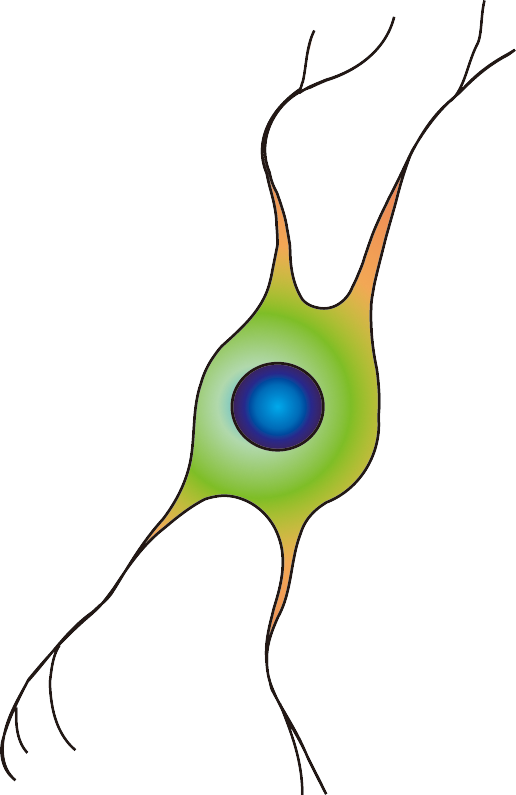 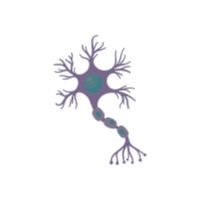 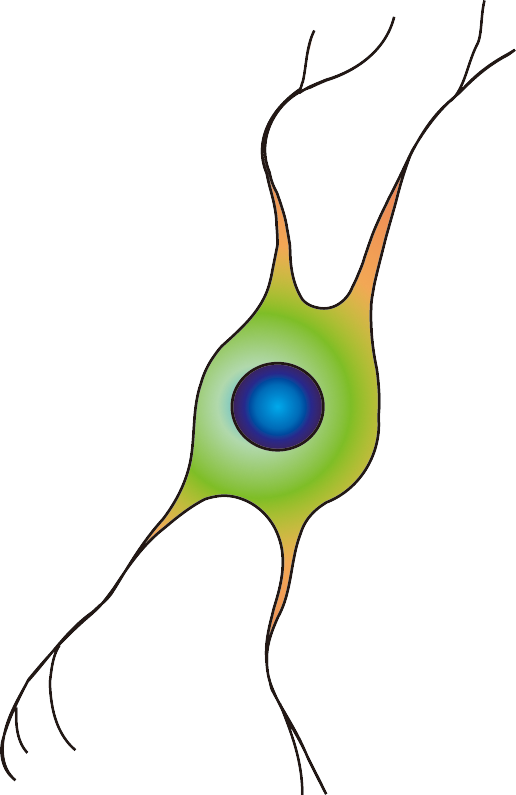 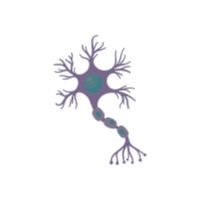 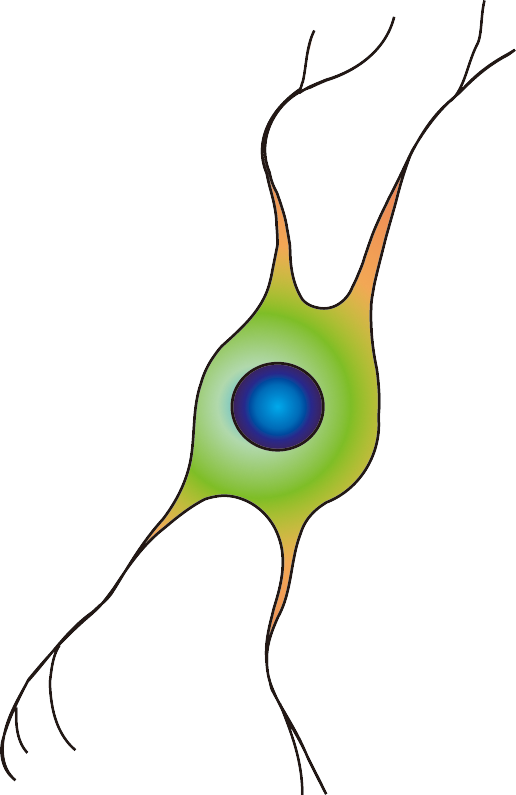 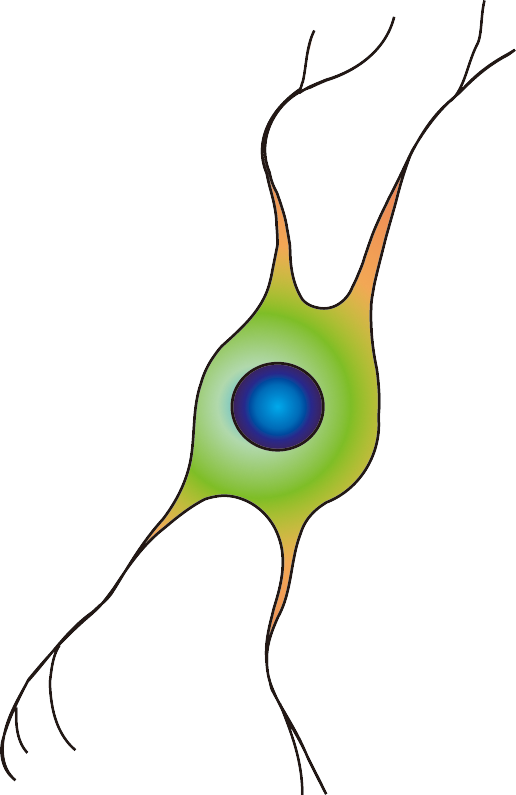 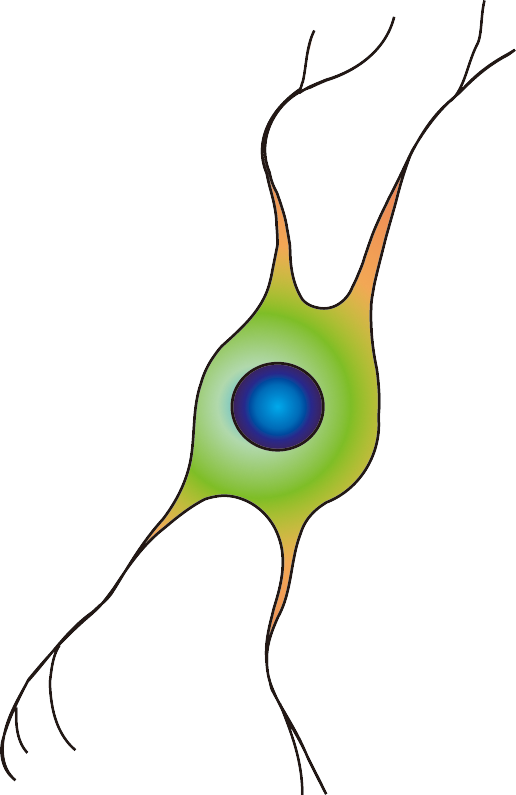 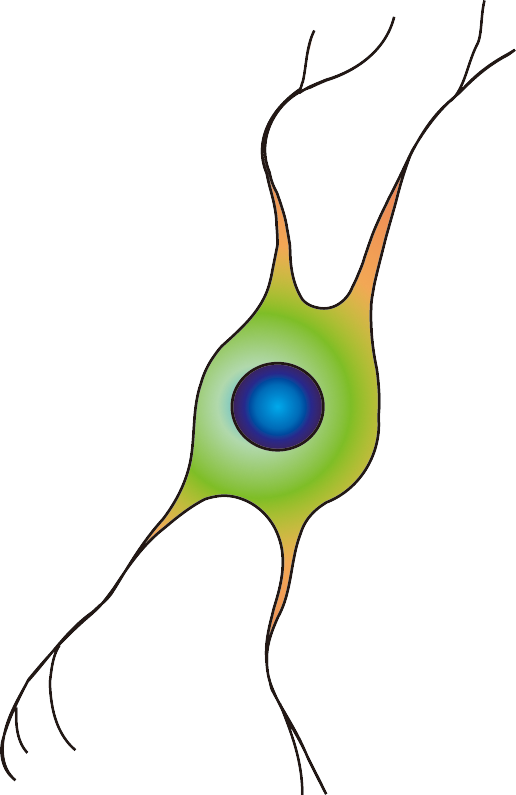 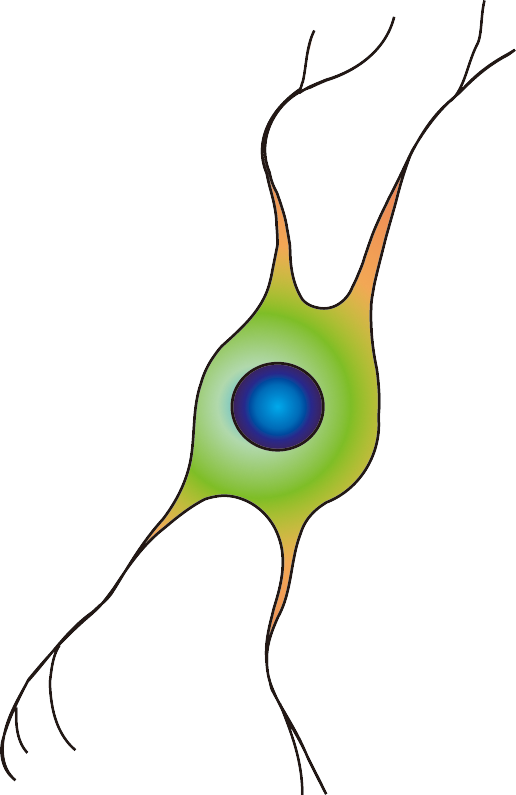 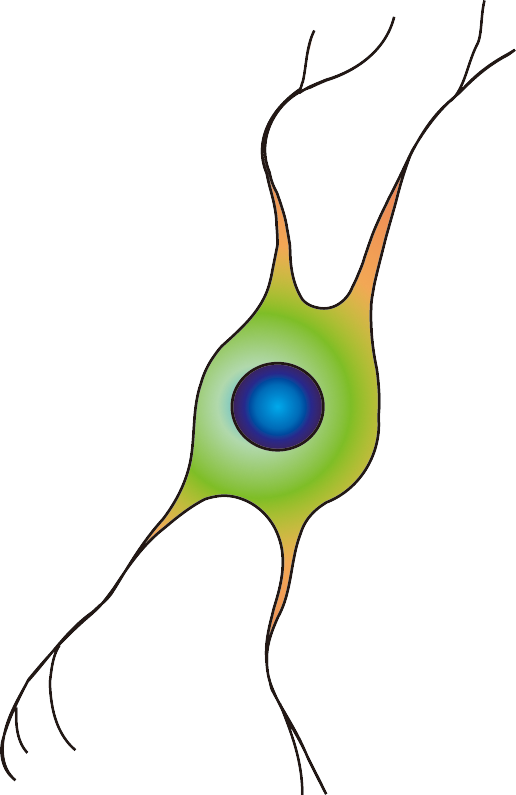 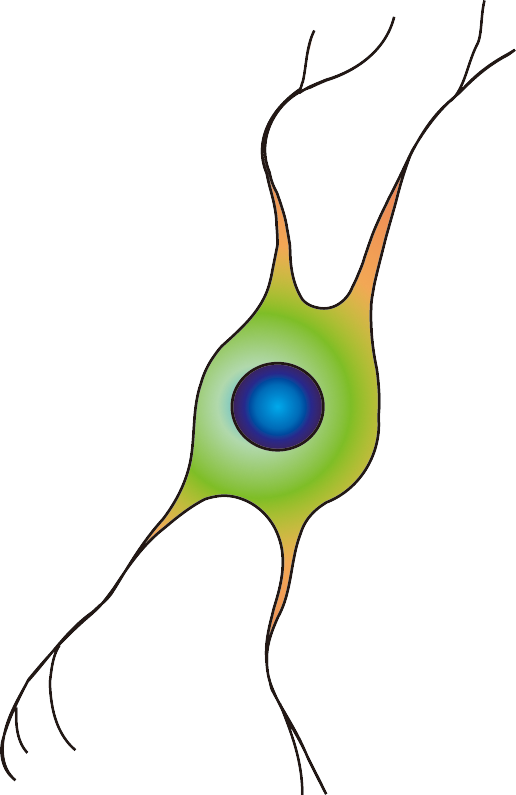 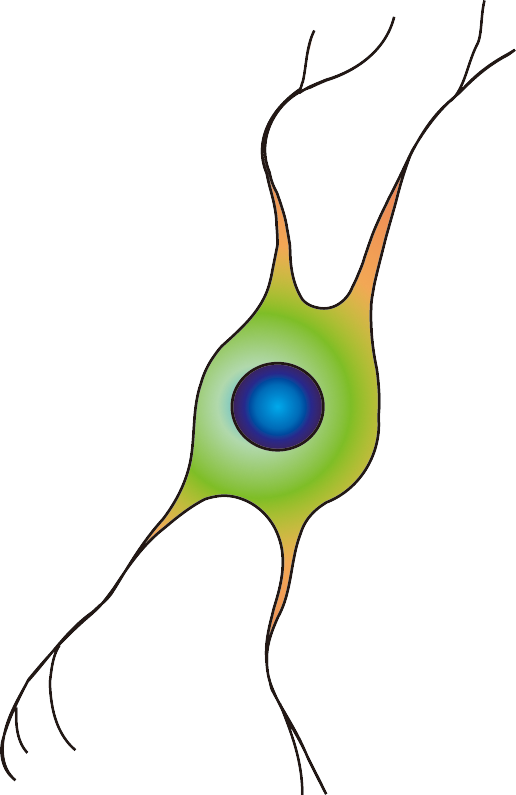 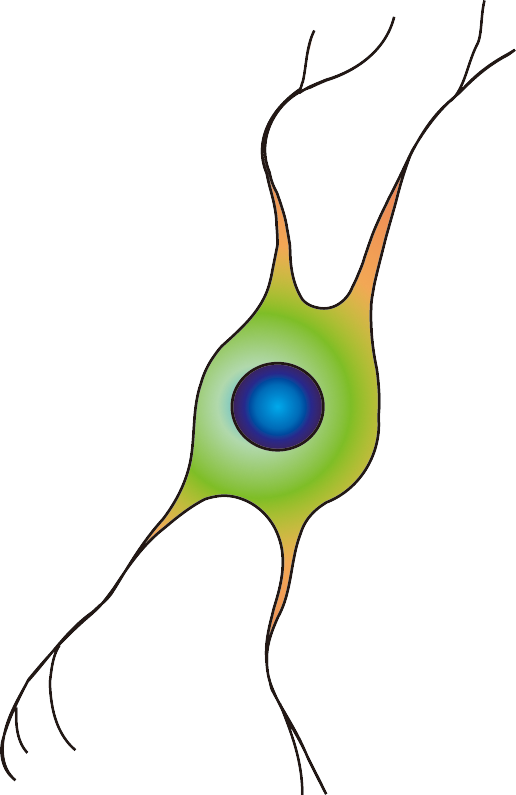 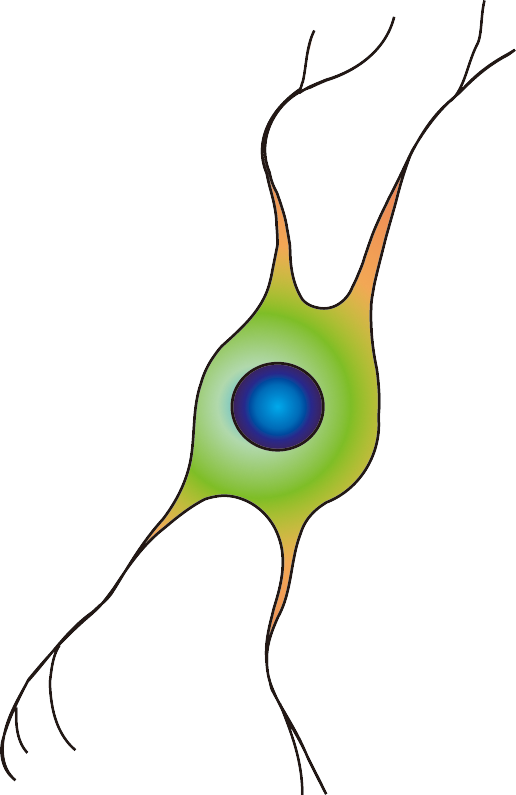 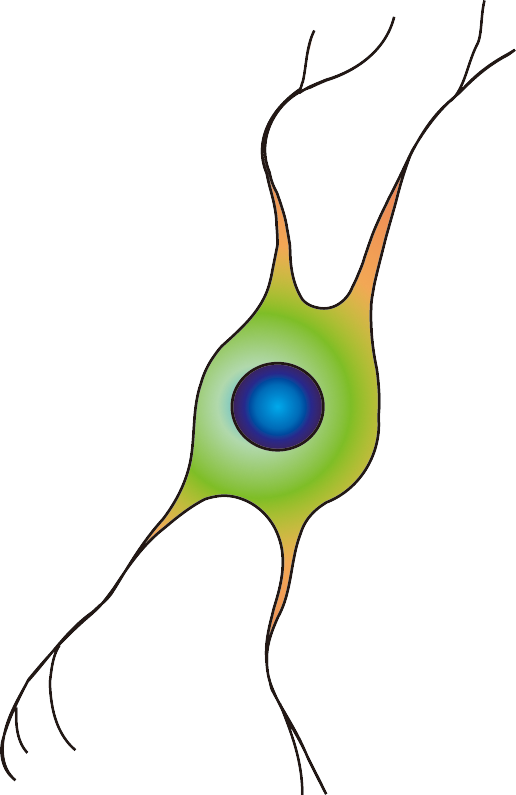 Remotivating Dimensionality Reduction
Gene B
Gene A
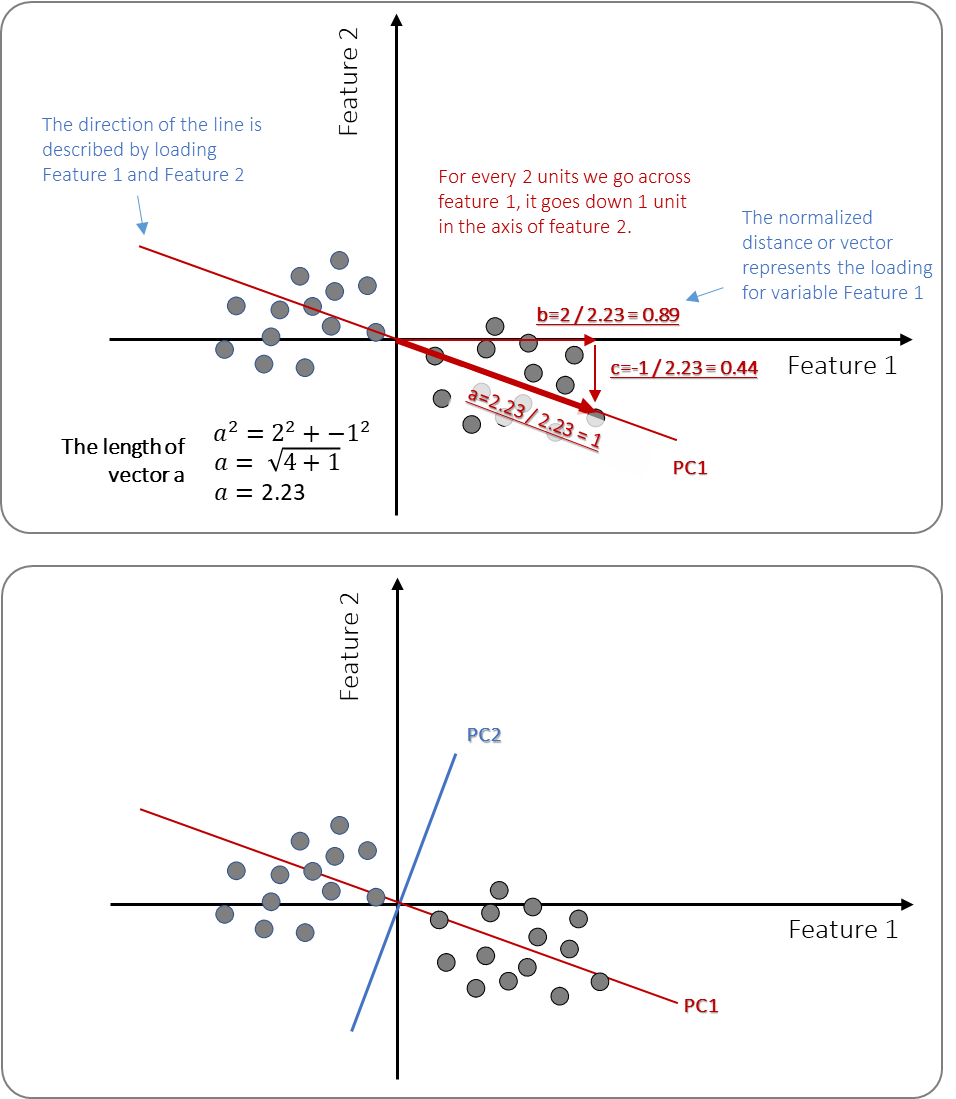 PCA review
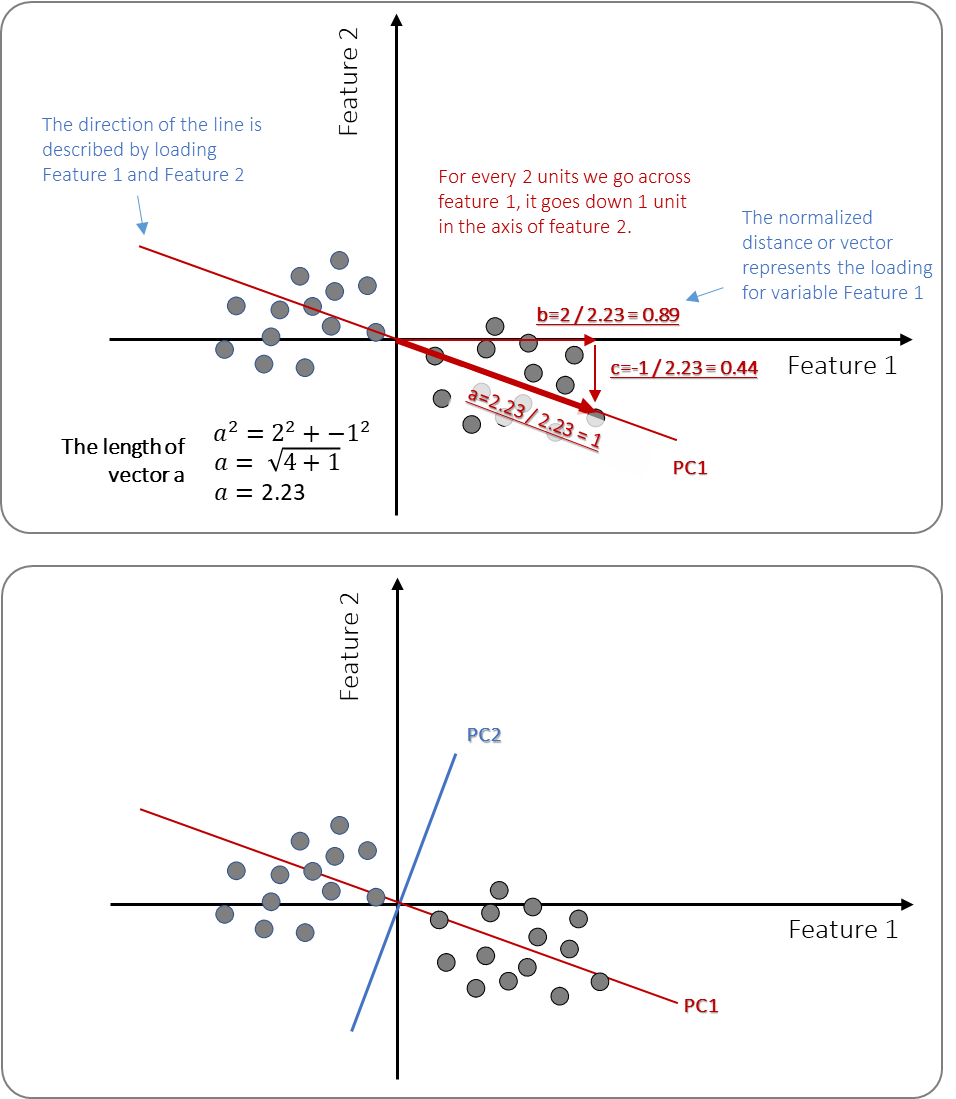 PCA review
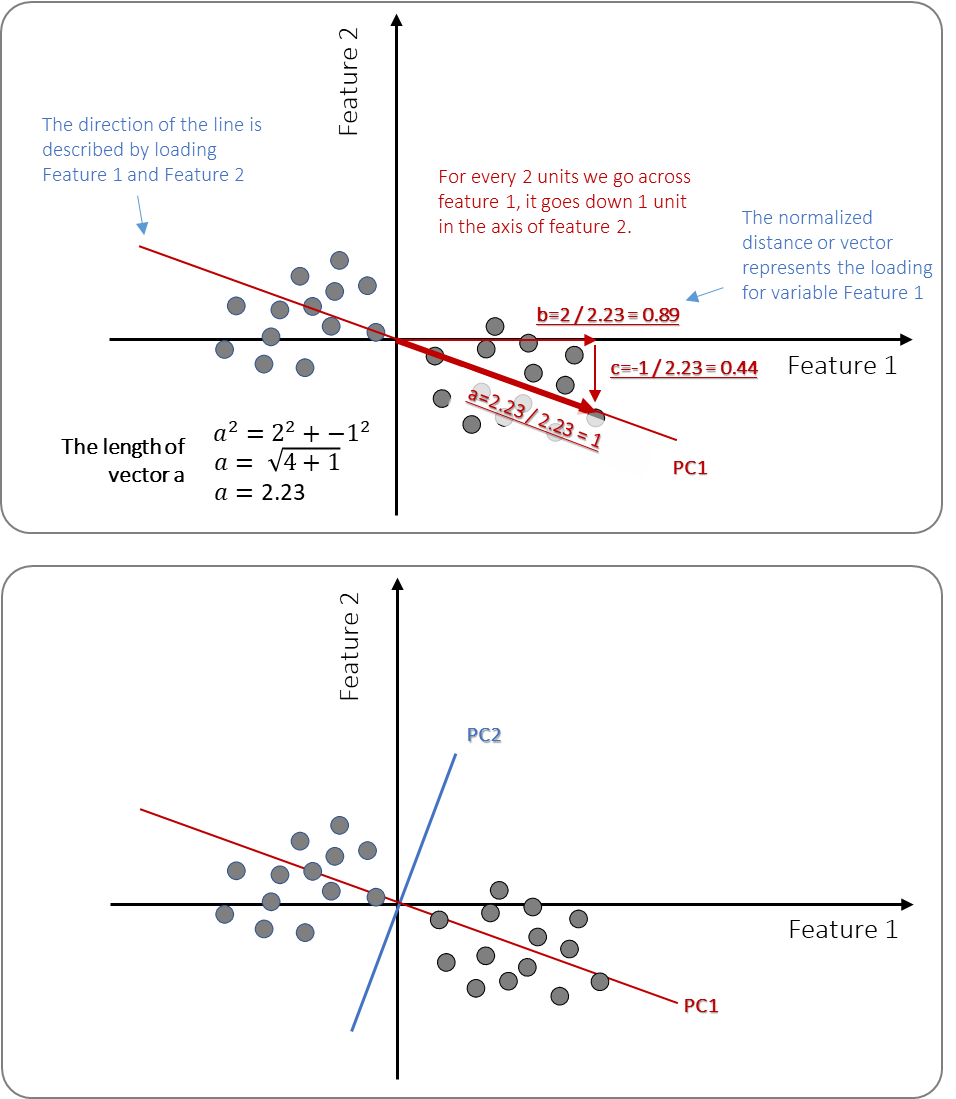 PCA review
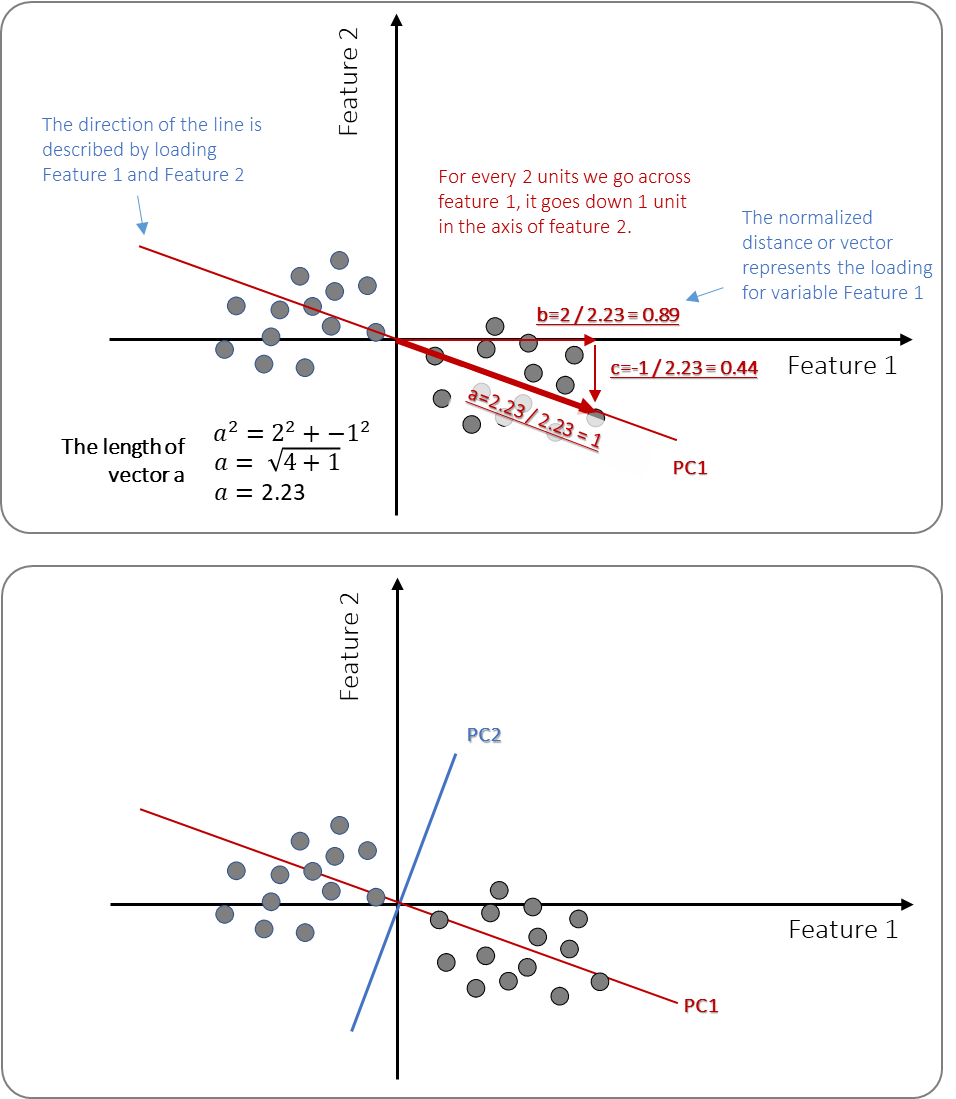 PCA review
Practice
PCA review
The loading value of geneA on PC1 is 1
What is the loading value of all other genes on PC1?
Lesson learning objectives
Learn about and apply t-SNE
Motivating non-linear dimensionality reduction  linear dimensionality reduction insufficient
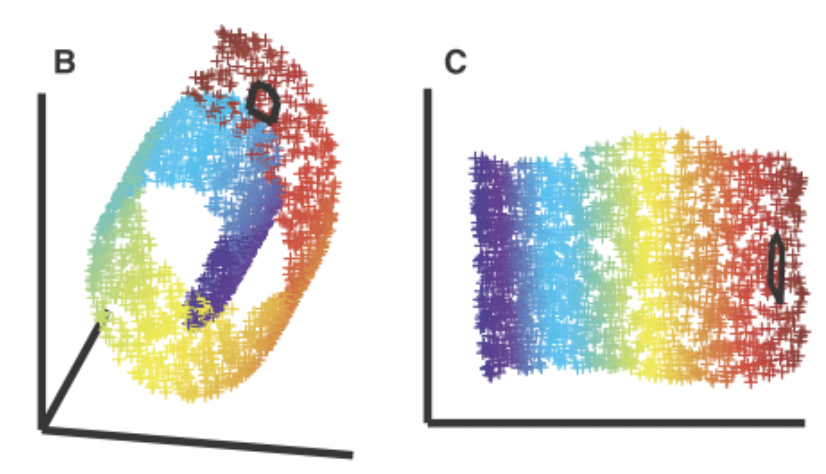 Nonlinear 2D
3D
T-distributed Stochastic Neighbor Embedding
Step 1: compute scaled similarity P in high-dimensional space
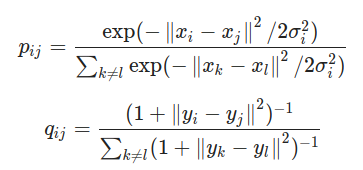 Gene B
Gene A
Step 2: place cells into low dimensional space and compute another scaled similarity metric Q
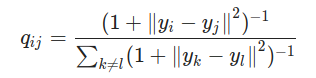 tSNE-1
Step 3: P is fixed. Iteratively find a Q to minimize the KL divergence between P and Q
Practice
Given P, which Q has a smaller KL divergence?
Q1
P
Gene B
tSNE-1
Q2
tSNE-1
Gene A
Practice
Given P, which Q has a smaller KL divergence?
Q1
P
Gene B
tSNE-1
Q2
tSNE-1
Gene A
Homework 3 – due Monday midnight
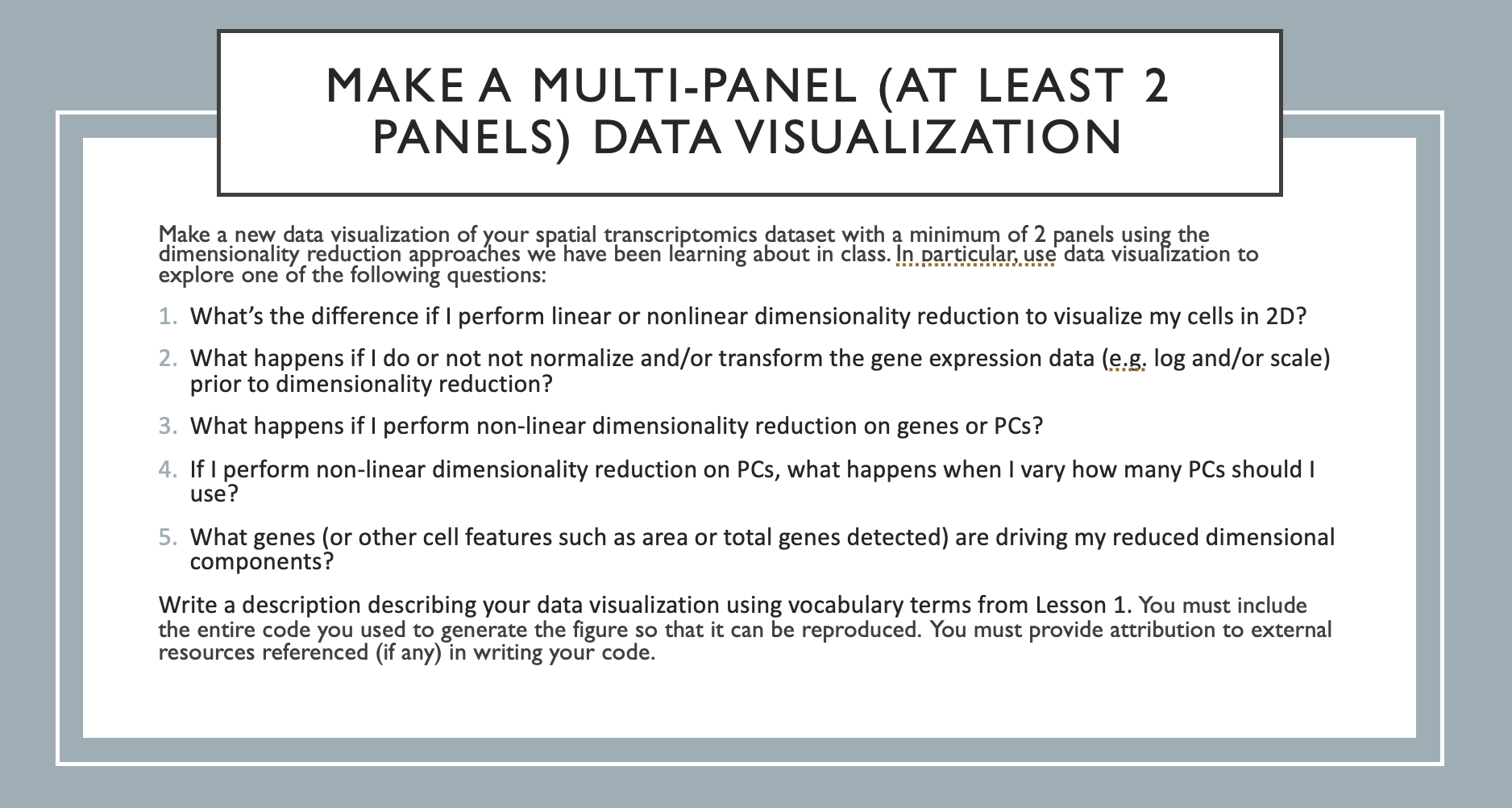 Reflection card
https://bit.ly/GDV24_rc